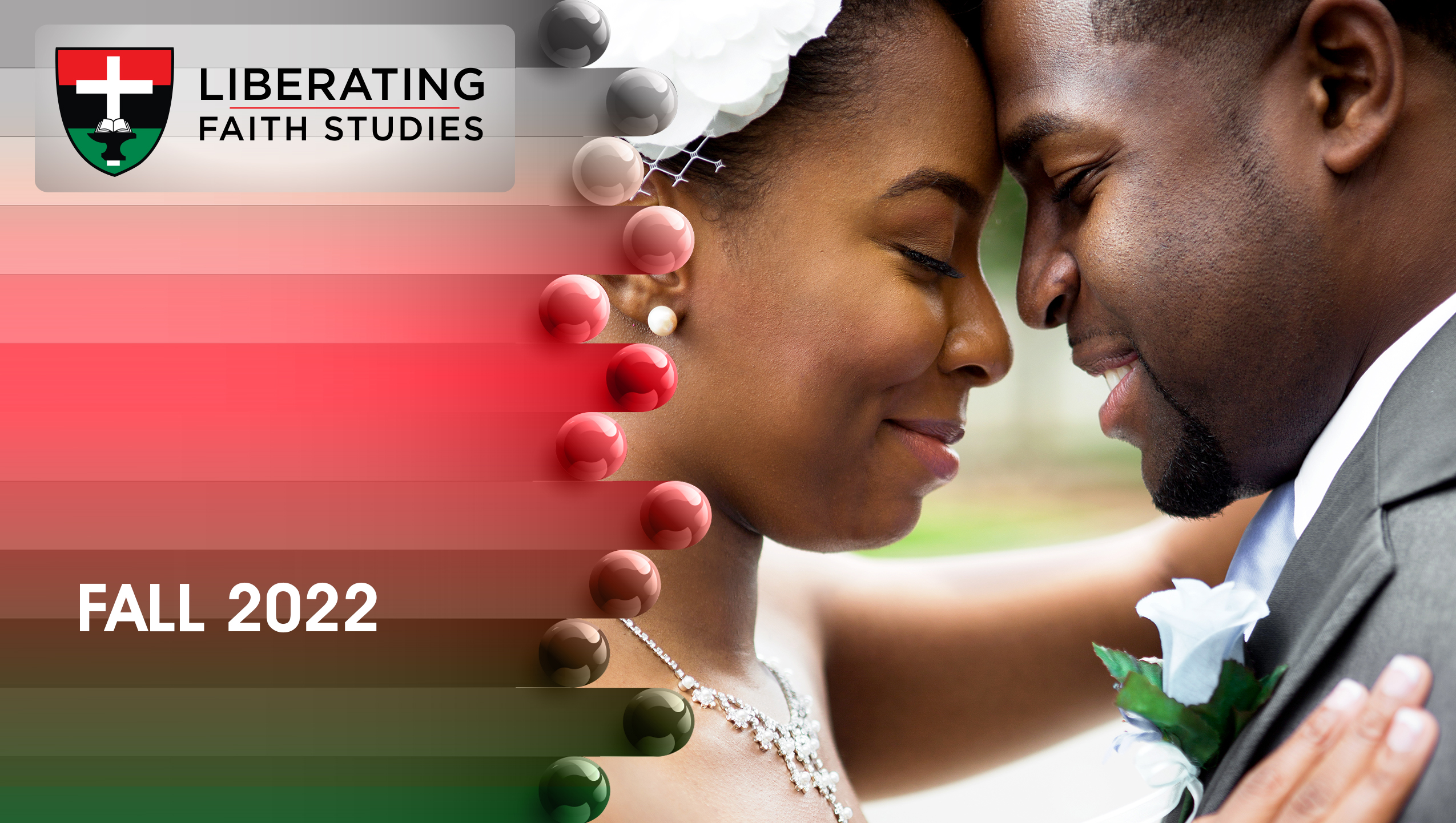 LESSON 4:  September , 2022
The Scepter Given to Judah
Focus Scripture: Genesis 35:22b-26; 38:24-26; 49:10-12
Key Verse: The scepter shall not depart from Judah, nor the ruler’s staff from between his feet, until tribute comes to him; and the obedience of the peoples is his. 
Genesis 49:10(NRSV)
Genesis 35:22b-26(NRSV)
22b	Reuben went and lay with Bilhah his father’s concubine; and Israel heard of it. Now the sons of Jacob were twelve.
23	The sons of Leah: Reuben (Jacob’s firstborn), Simeon, Levi, Judah, Issachar, and Zebulun.
24	The sons of Rachel: Joseph and Benjamin.
25	The sons of Bilhah, Rachel’s maid: Dan and Naphtali.
26	The sons of Zilpah, Leah’s maid: Gad and Asher. These were the sons of Jacob who were born to him in Paddan-aram.
38:24-26
24	About three months later Judah was told, “Your daughter-in-law Tamar has played the whore; moreover she is pregnant as a result of whoredom.” And Judah said, “Bring her out, and let her be burned.”
25	As she was being brought out, she sent word to her father-in-law, “It was the owner of these who made me pregnant.” And she said, “Take note, please, whose these are, the signet and the cord and the staff.”
26	Then Judah acknowledged them and said, “She is more in the right than I, since I did not give her to my son Shelah.” And he did not lie with her again.
49:10-12
10	The scepter shall not depart from Judah, nor the ruler’s staff from between his feet, until tribute comes to him; and the obedience of the peoples is his.
11	Binding his foal to the vine and his donkey’s colt to the choice vine, he washes his garments in wine and his robe in the blood of grapes;
12	his eyes are darker than wine, and his teeth whiter than milk.
Key Terms
Scepter – A king’s official staff or baton; symbolism for authority.
Judah – Hebrew name: Yhuda, which means praised; Judah was the fourth of six sons born to Jacob and Leah; also, the progenitor of the tribe of Judah.
Your title here
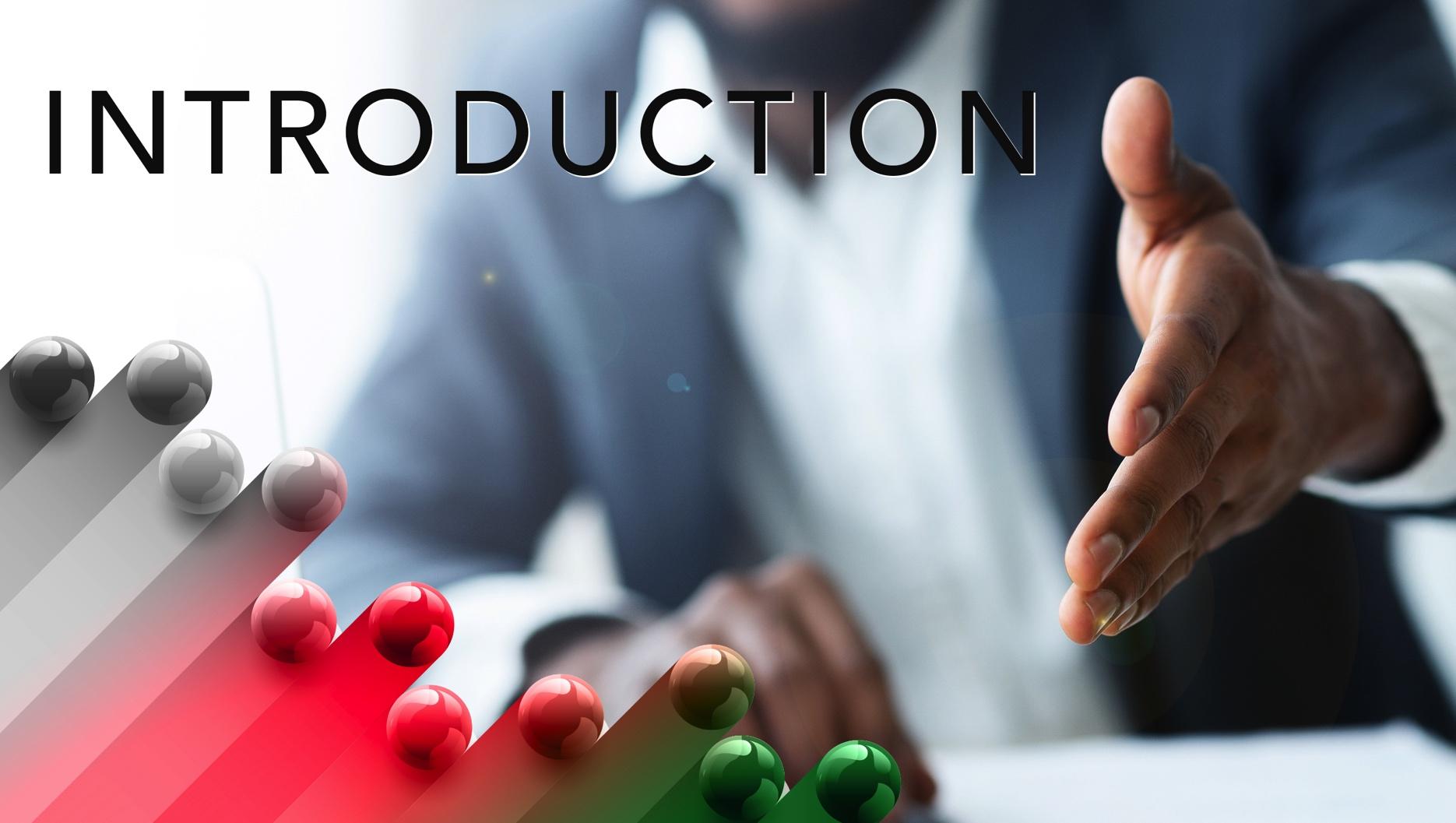 Our lessons continue to track the transference of Abraham’s blessings from one generation to the next. As you will recall, God promised Abraham that he and his descendants “would be blessed, and a blessing to the world.” We have seen Abraham’s special blessing as well as the majority of wealth owned by the family, and  the ruling authority over the family, transferred from Abraham to Isaac, from Isaac to Jacob, and now from Jacob to Judah. God had a master plan for this family! Abraham and his descendants were ancestors of Jesus Christ, our redeemer. Notably, the blessings will remain in the house of Judah (Gen. 49:10). Jesus is mentioned in many scriptures, including Revelation 5:5, as the lion of Judah.
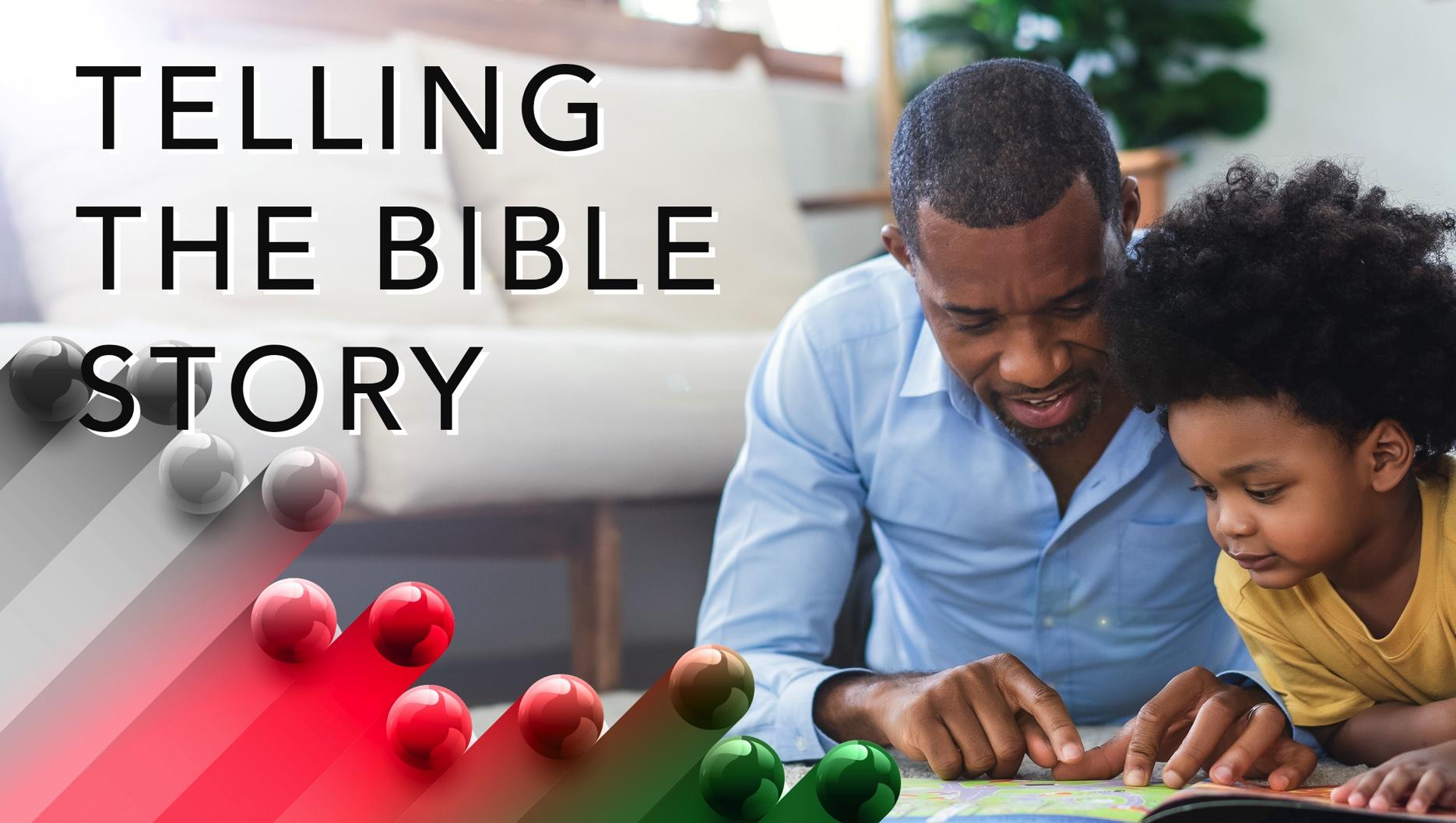 Judah, the son of Jacob and Leah, was one of Abraham’s descendants. Despite being chosen by God, Abraham’s family tended to become more dysfunctional with each generation. As recorded in the book of Genesis, dysfunctional family dynamics became egregious with each generation. Deceptiveness, incest, rape, murder, family violence and other horrific acts are recorded in this family’s history. God’s choice of this family may seem incoherent from the perspective of human logic. However, this story confirms that God uses imperfect people and families to fulfill his purposes.
A wonderful serenity has taken possession
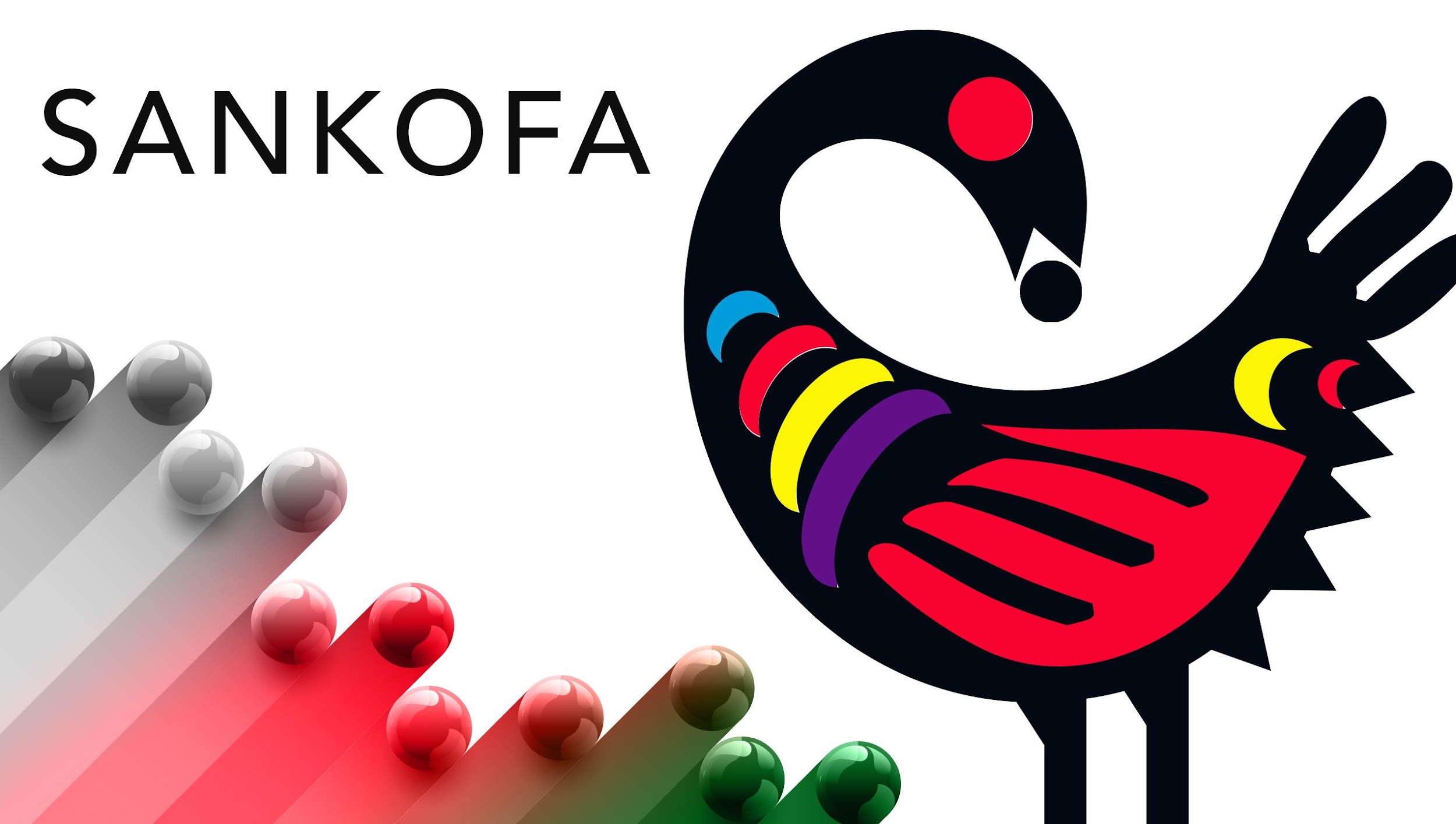 Cell phone inventor, Jessie Russell, epitomizes the truth that one’s past does not necessarily define or control the future. Mr. Russel was born and raised in the inner-city of Nashville, Tennessee. His family, comprised of eight brothers and two sisters, lived in economically and socially disadvantaged neighborhoods. As is often the case, Mr. Russell reportedly prioritized athletics over academics during his teen years.
A wonderful serenity has taken possession
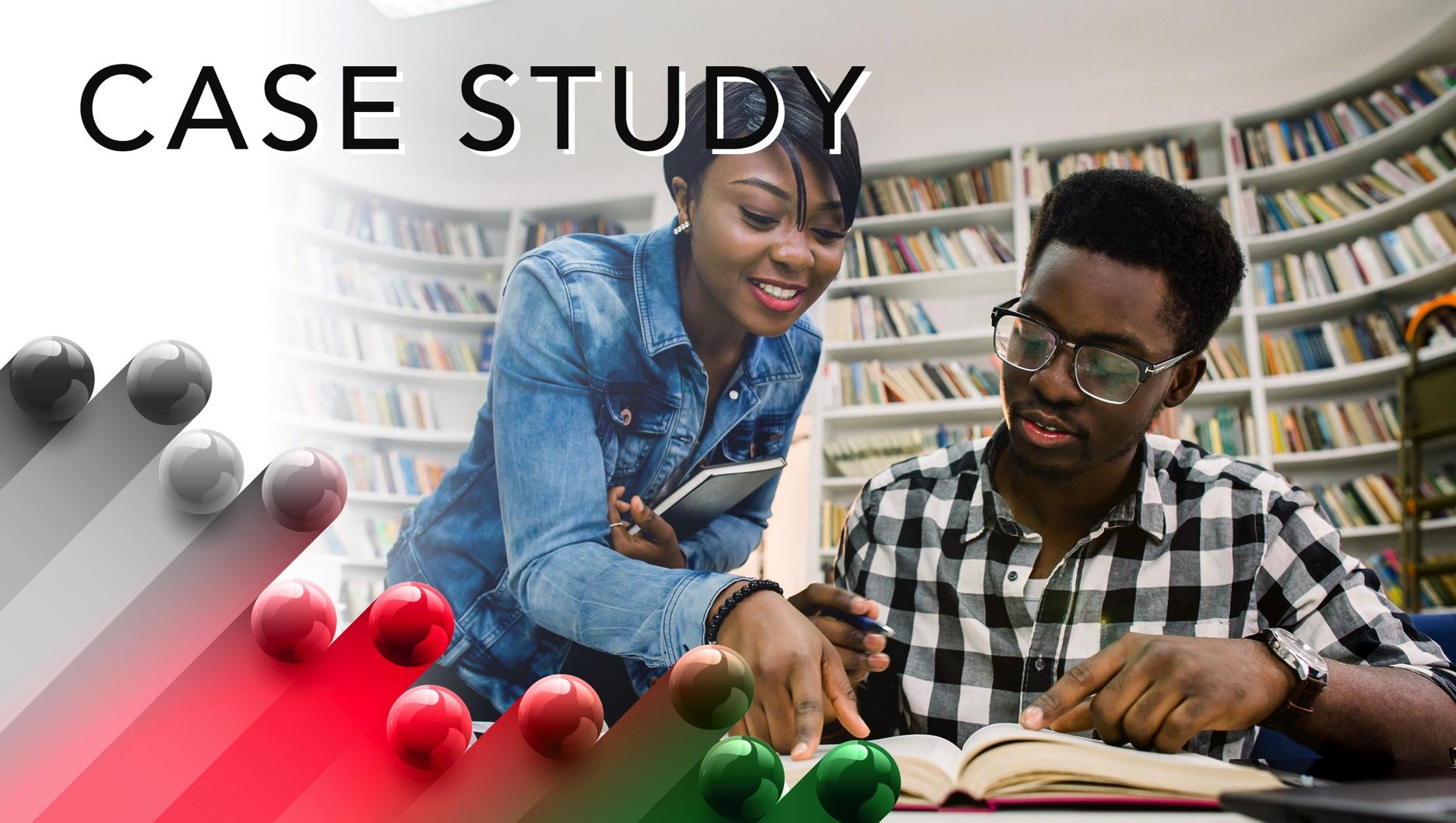 “Necessity is the mother of invention” is a well-known proverb, whose author is unknown. However, it refers to the fact that when a need is imperative, we generally become more creative or inventive with finding solutions. Although circumstances may be primary motivators, we know that God provides the gifts and abilities required to create or produce new inventions
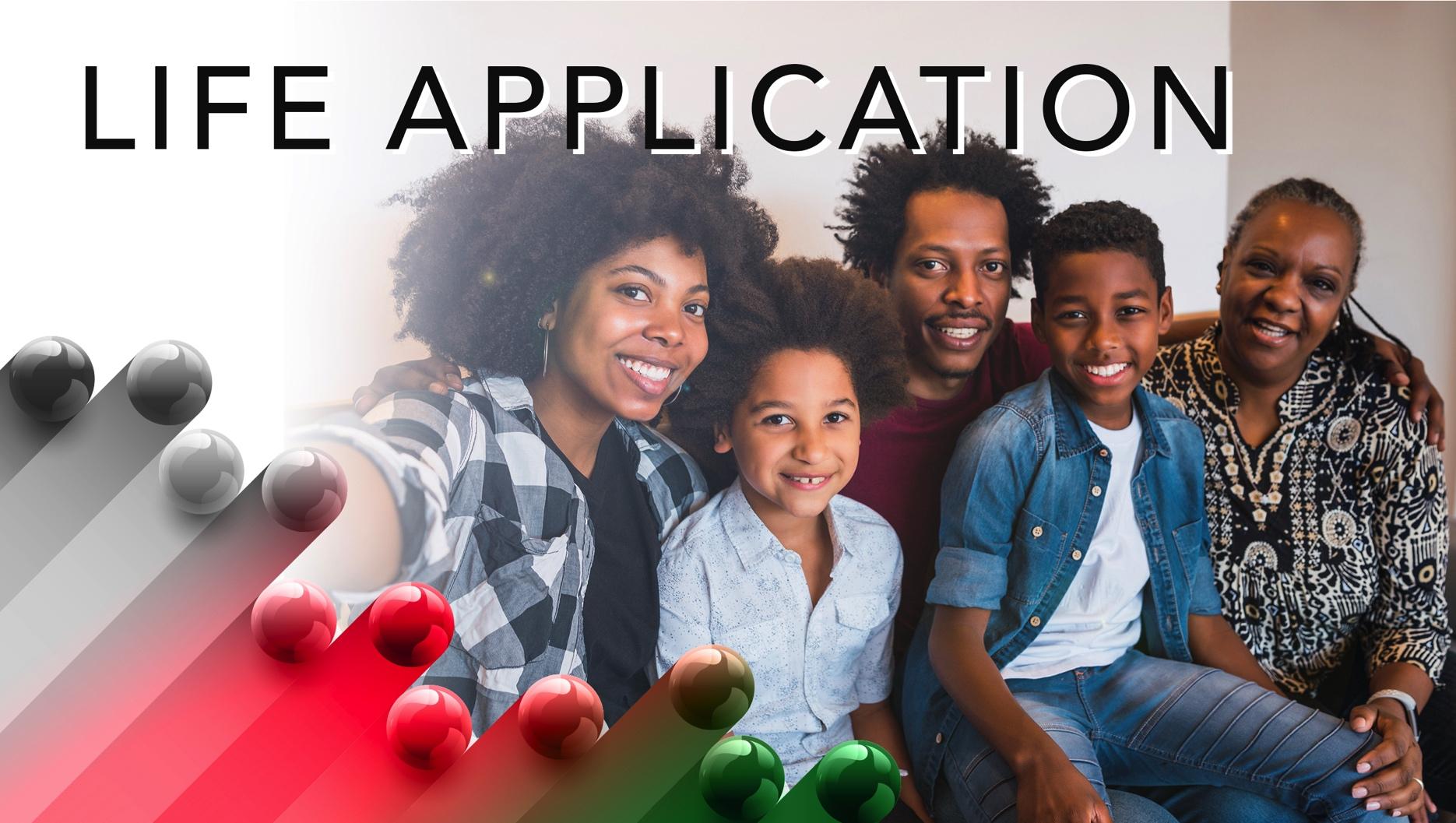 Despite the many biblical examples, including Abraham’s family and many contemporary examples to the contrary, many disciples still allow circumstances, such as family heritage and social status to limit their dreams and aspirations. Consequently, these disciples not only limit themselves, but they are much less likely to inspire others to believe in God’s unlimited benevolence and favor. This, unfortunately, has stymied the personal growth, dreams, and visions of many. Nevertheless, Proverbs 18:16 tells us, “A gift opens doors; it gives access to the great.”
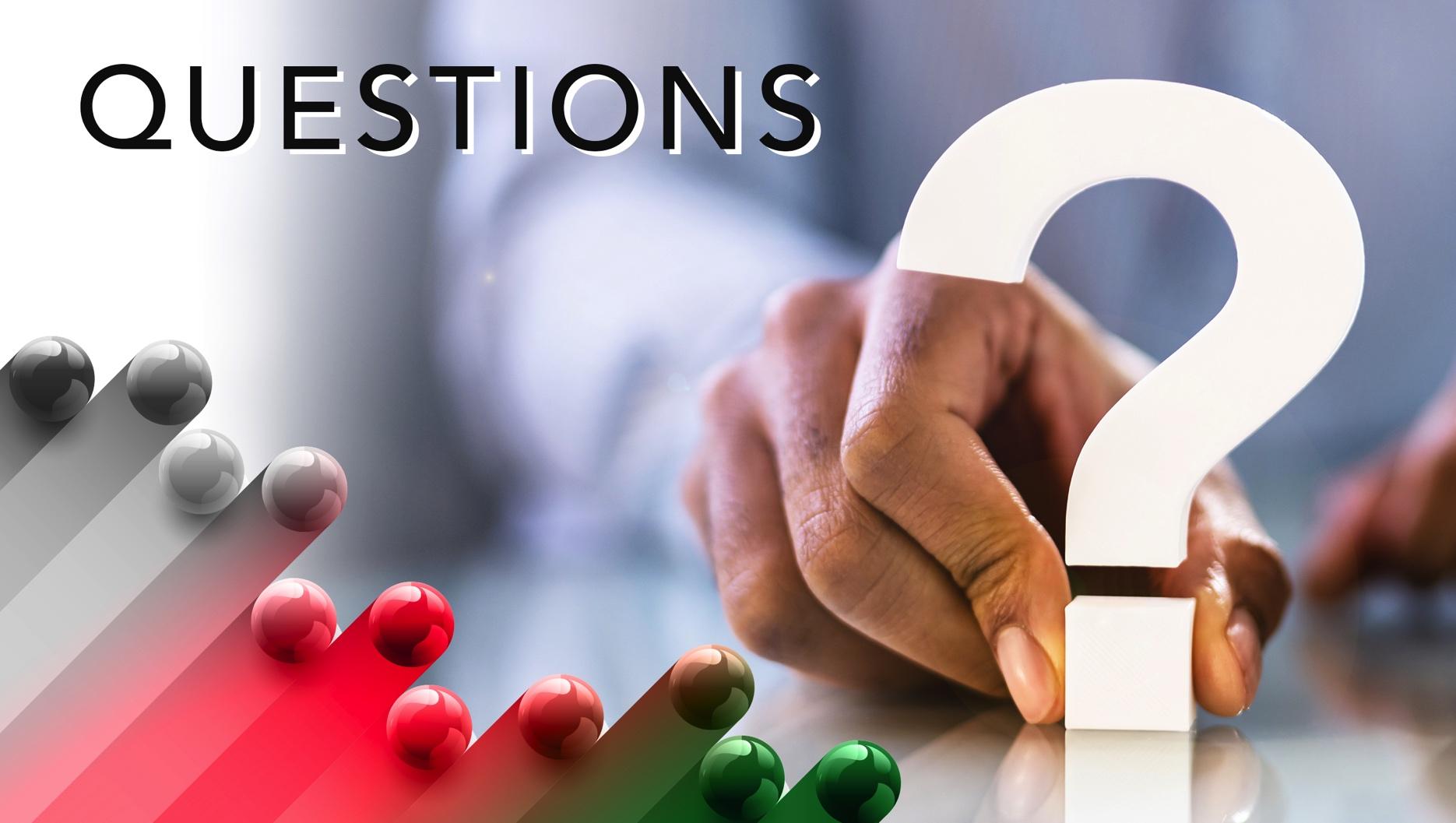 1.	How have you seen Proverbs 18:16 reflected in your life? In ways do you believe Proverbs 18:16 can be used to inspire others, especially those who may be feeling “less than” or incapable of experiencing the abundant life Jesus promised?
2.	What similarities do you see between Abraham’s family and contemporary families?
3.	How can we be more open and receptive to “unexpected” or “unlikely” leaders, those whom we would not have expected to rise to leadership positions?
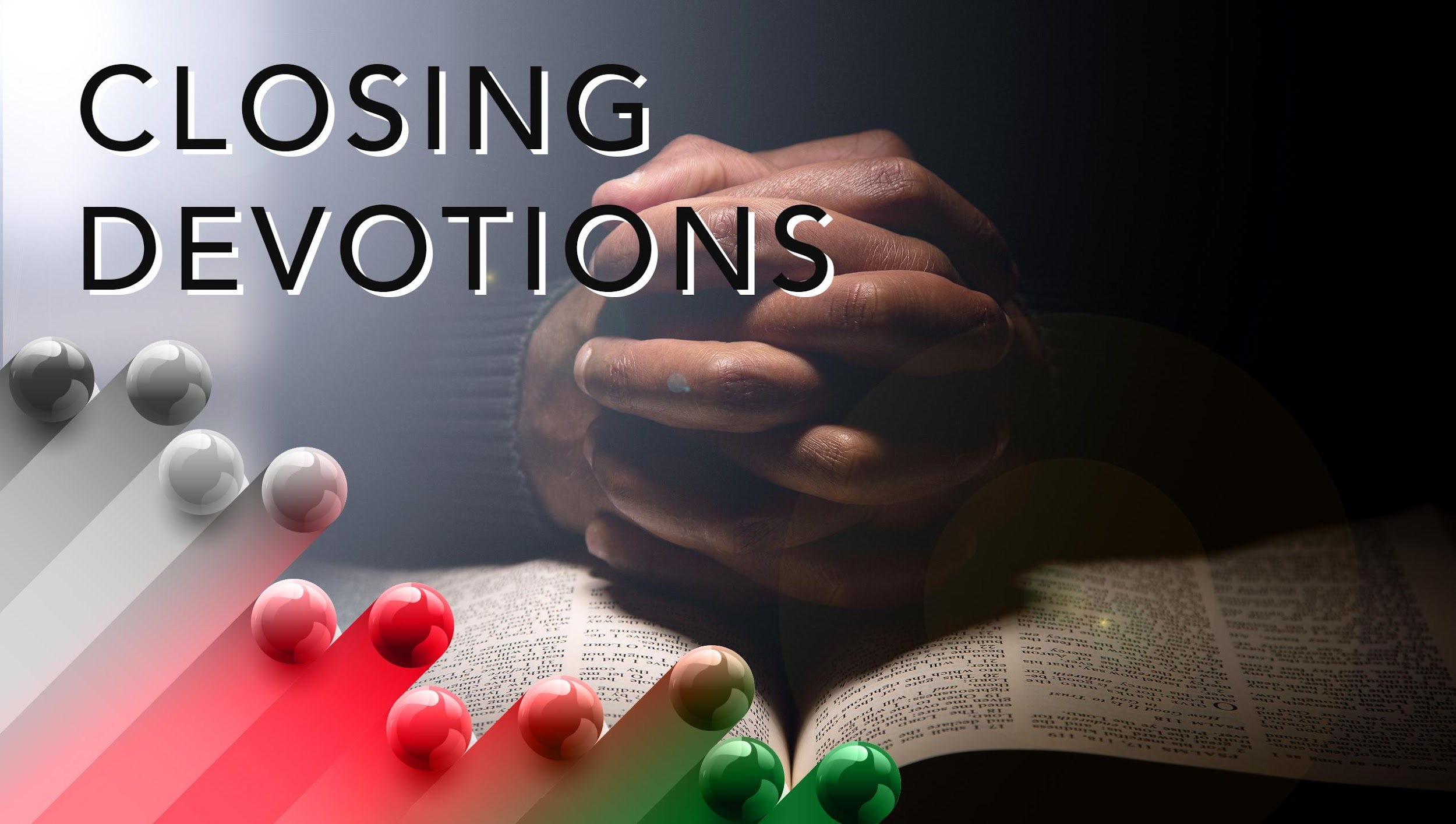 Heavenly Father, please bless us to apply the lessons we are learning from your interactions with Abraham and his family. Please let our applications of your lessons begin in our homes, and please bless us to reach out to others, including our church family with the kind of love you demonstrate toward us. Please forgive all of our sins and transgressions as you teach us to live and behave more and more as your children. Let us be as a city on a hill, enabling the world to see you through us. In the name of Jesus, we pray. Amen.